BM@N Mainframe & Cooling
14.4.2021
BM@N: New Cooling Plate Design
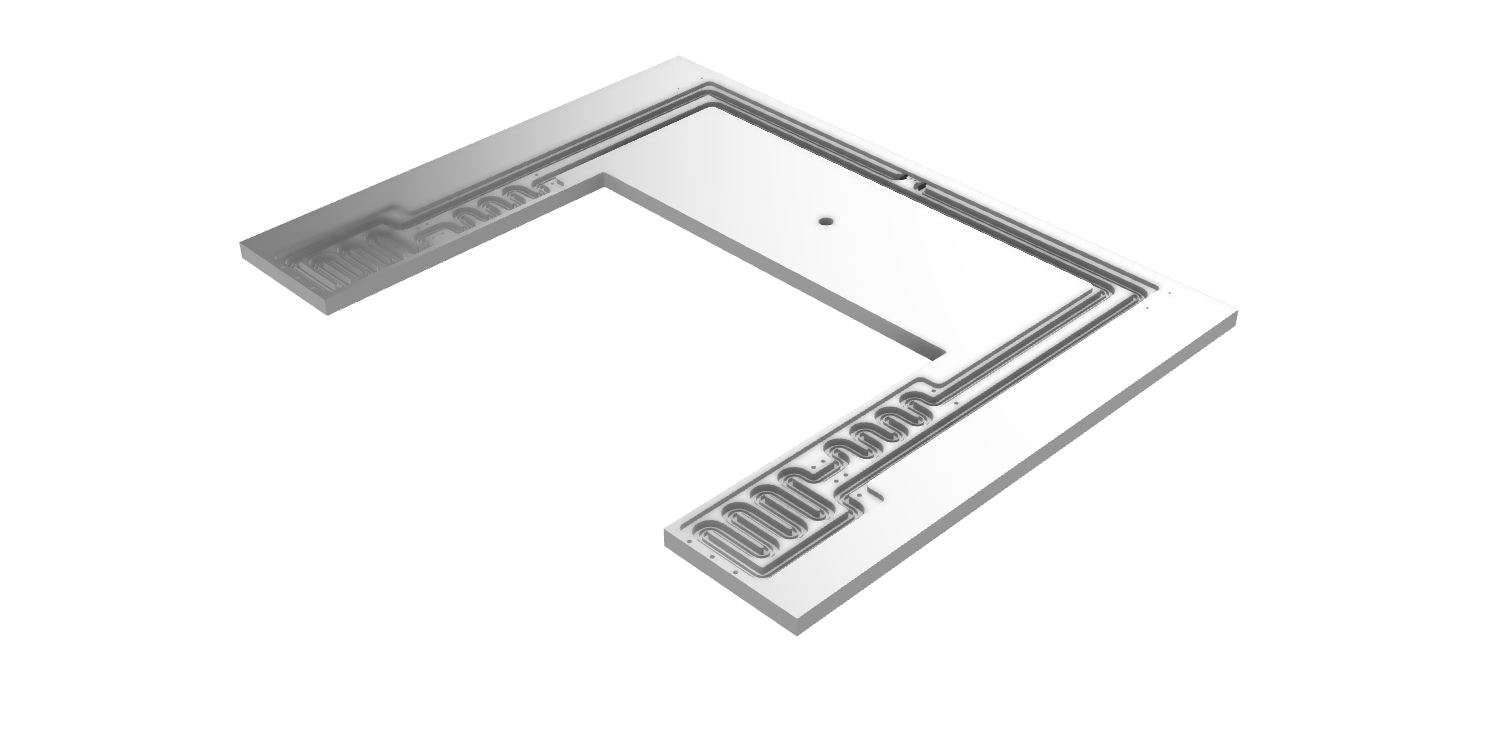 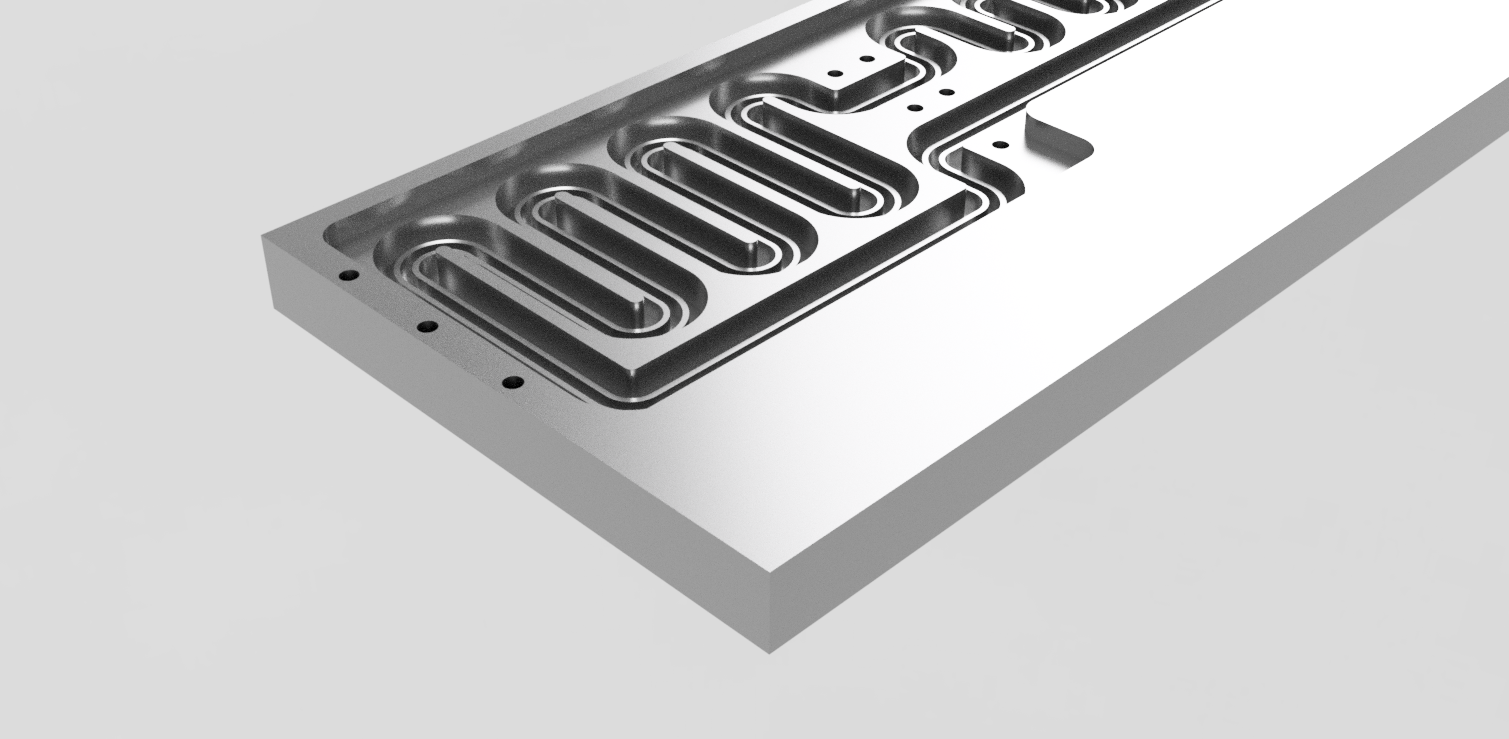 for calculation of thermal properties:
area & power
cooling liquid
Hans Rudolf Schmidt
2
Kinematic Viscosity: NOVEC vs H2O-Glycol
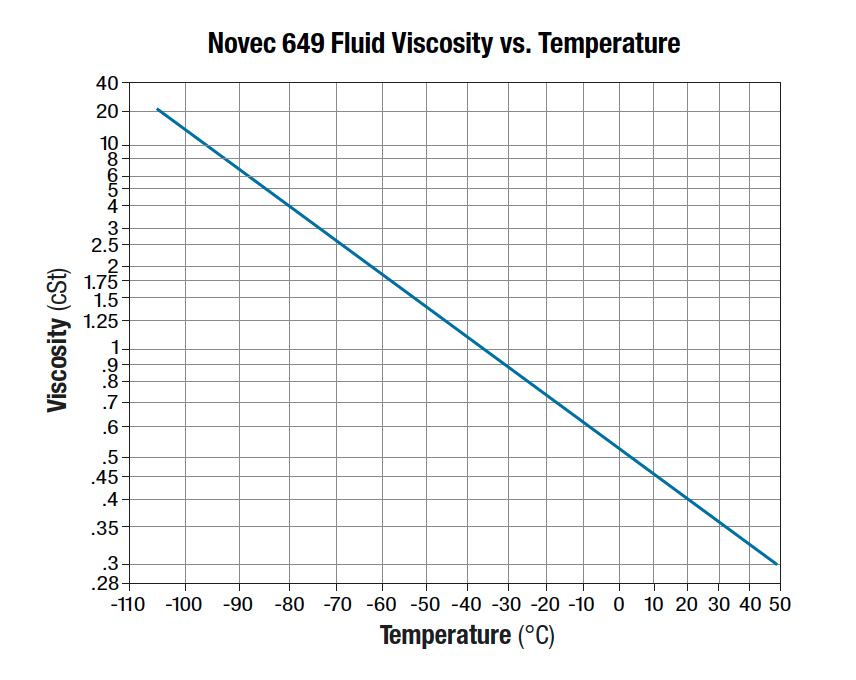 freezing point
x 10
H2O @ 20o C
34% Monoethylenglycol
38% 1,2-Propylenglycol
boiling point
Hans Rudolf Schmidt
3
Adjustment to BM@N Requirements
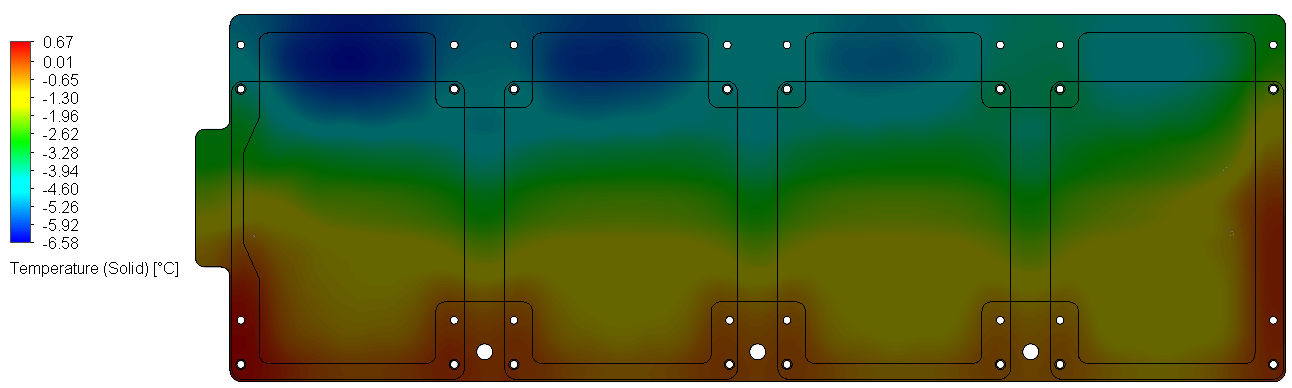 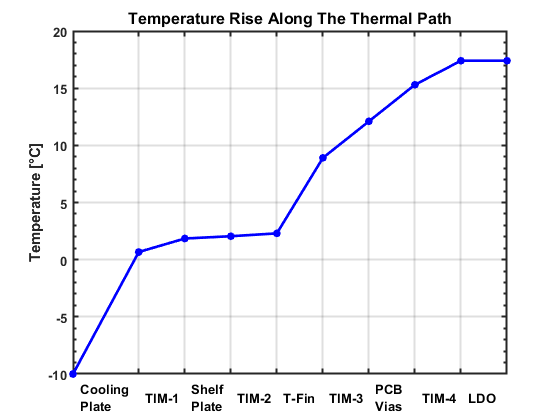 Hans Rudolf Schmidt
4